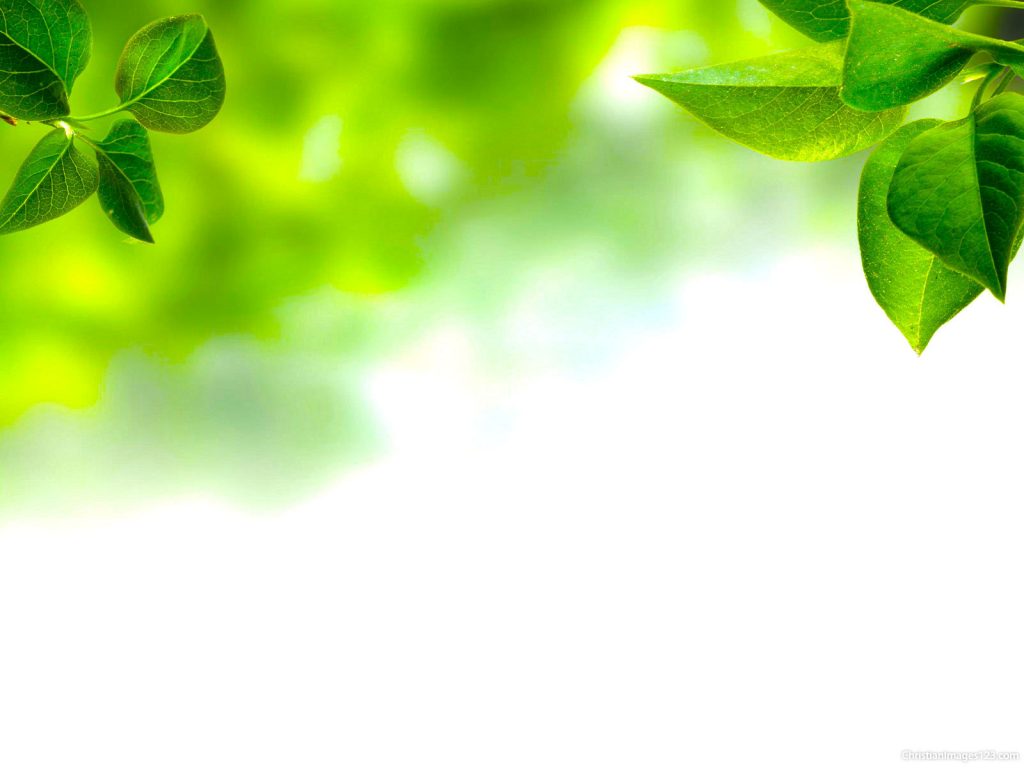 СТЕНД-ПУТЕШЕСТВЕННИК 
«ПУСТЬ УЛЫБАЕТСЯ ПЛАНЕТА»
в рамках природоохранного социально-образовательного проекта
 «Эколята – дошколята»
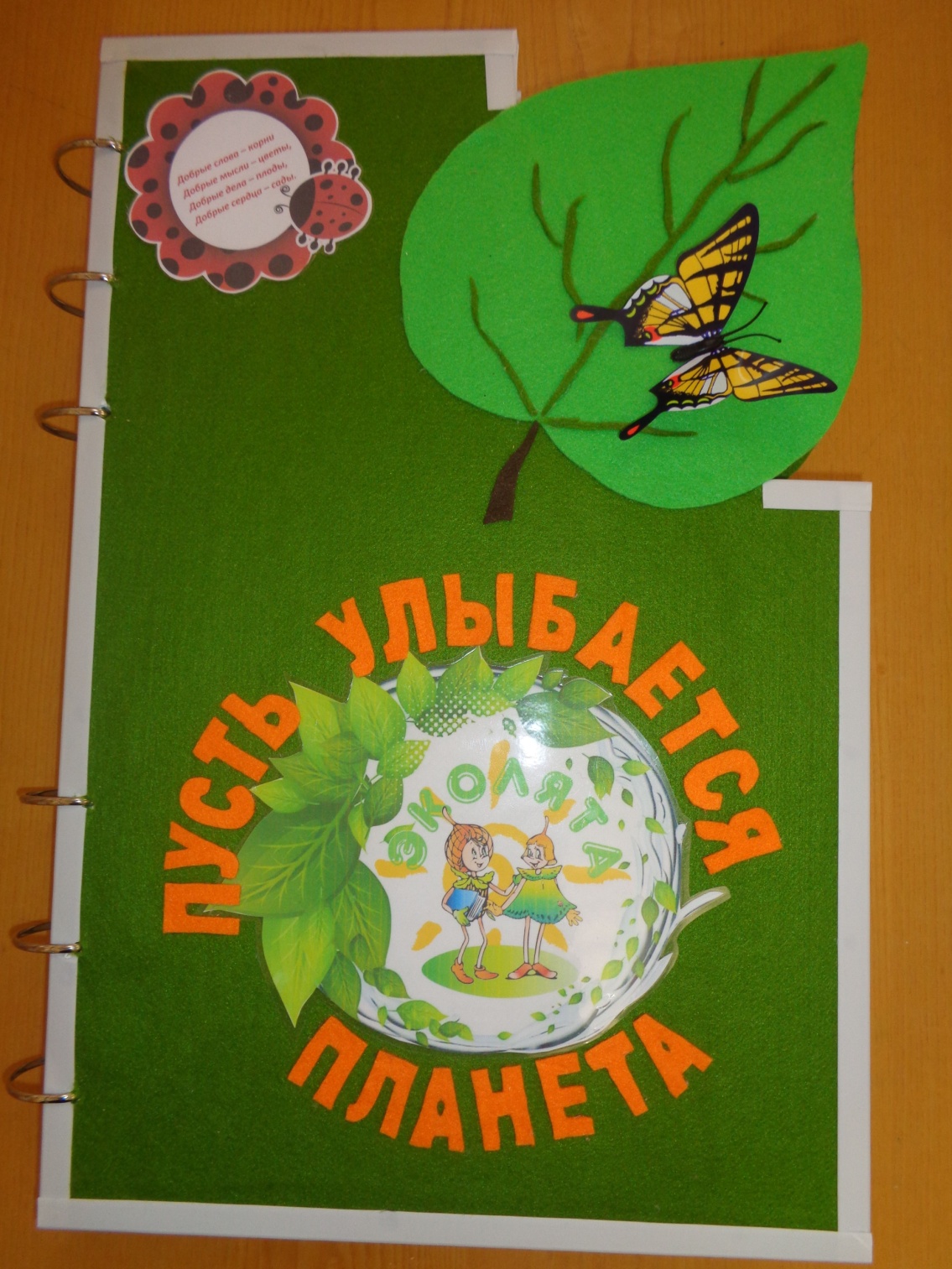 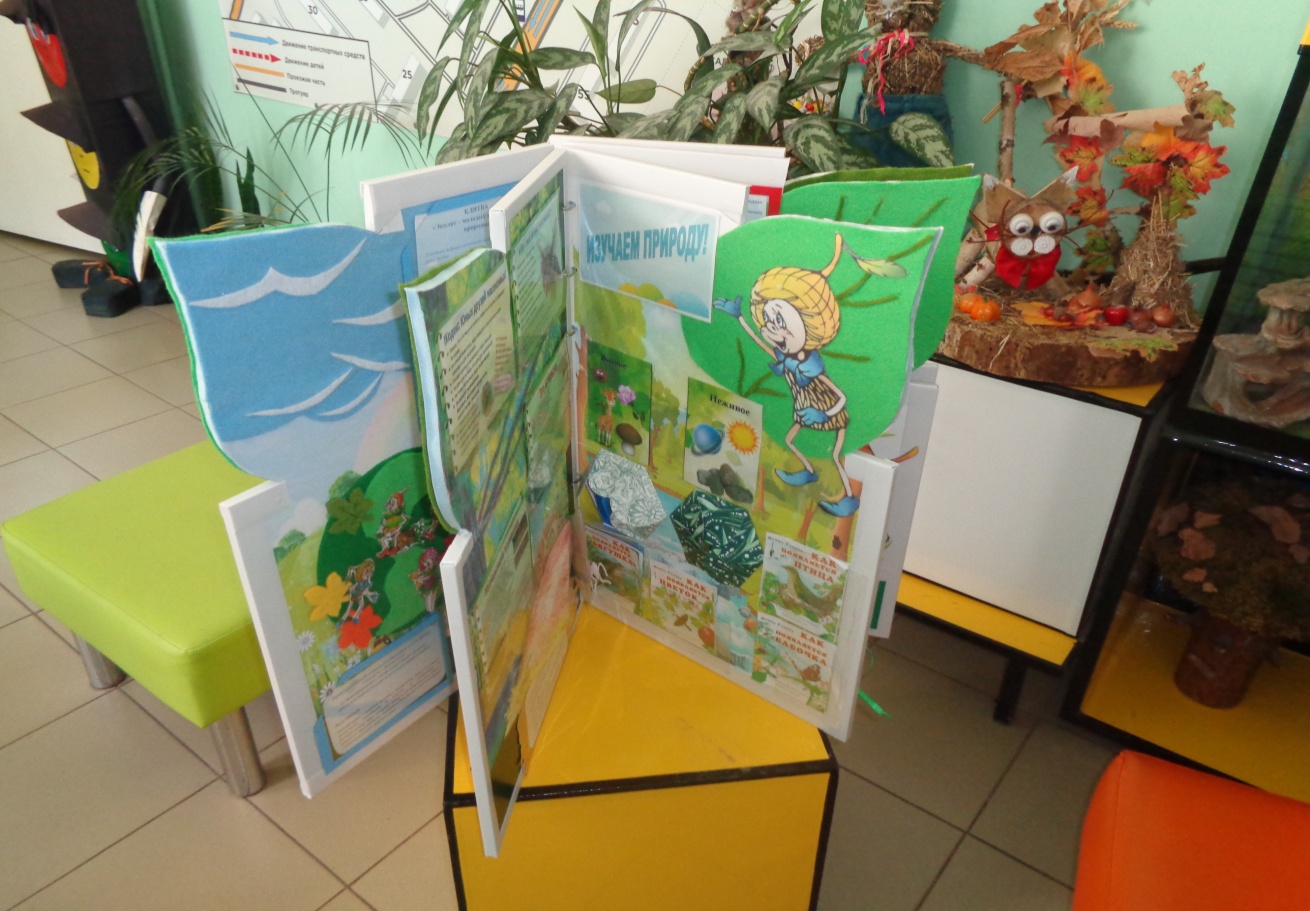 Творческая группа 
Детский сад № 76 города Костромы
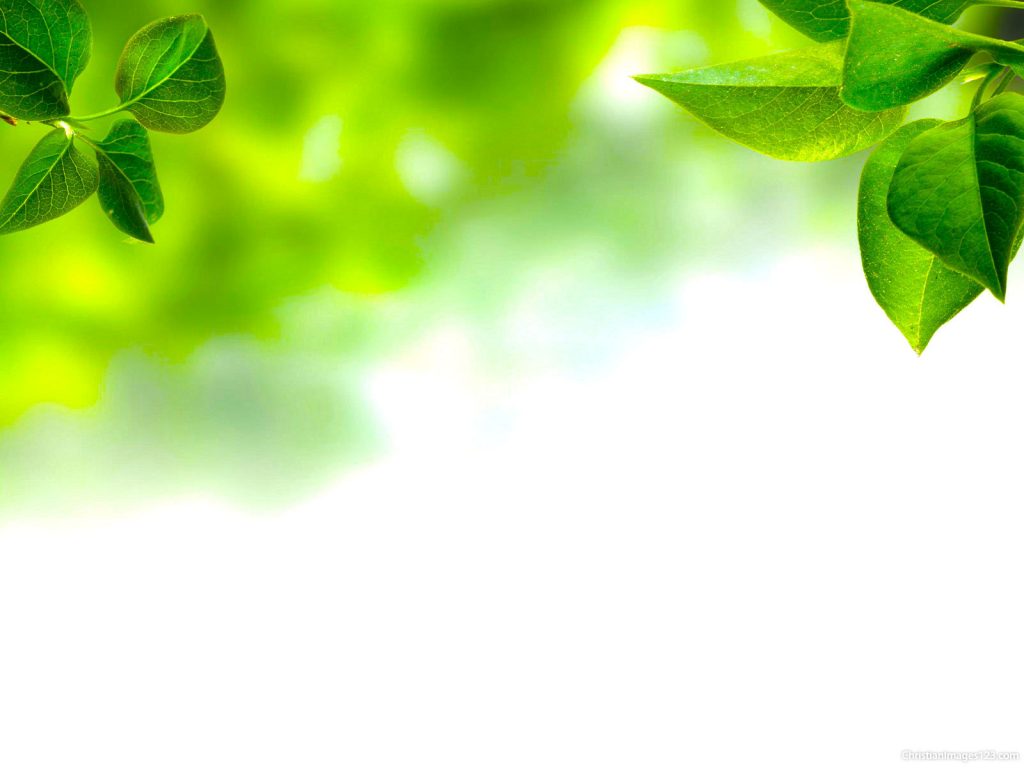 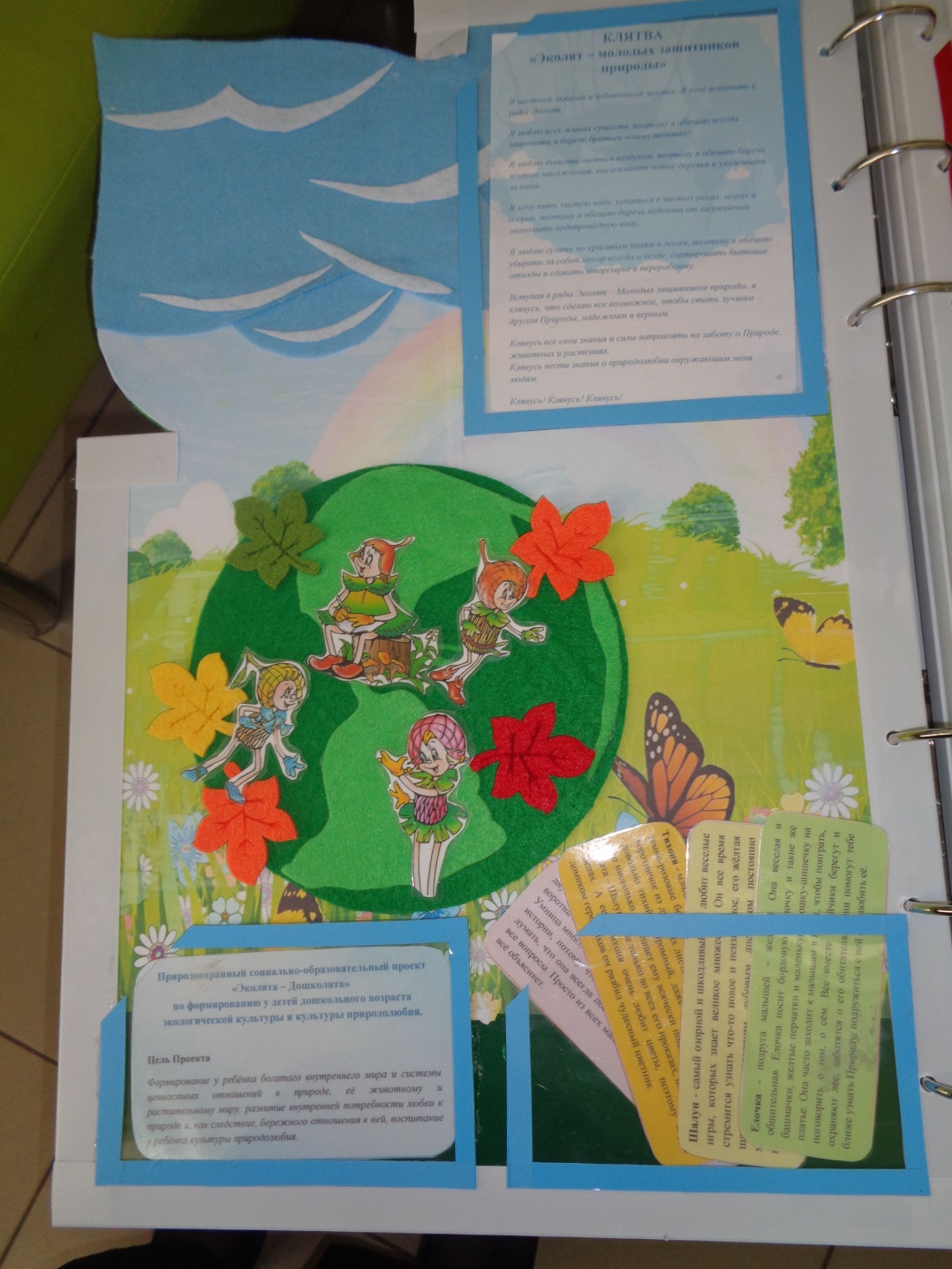 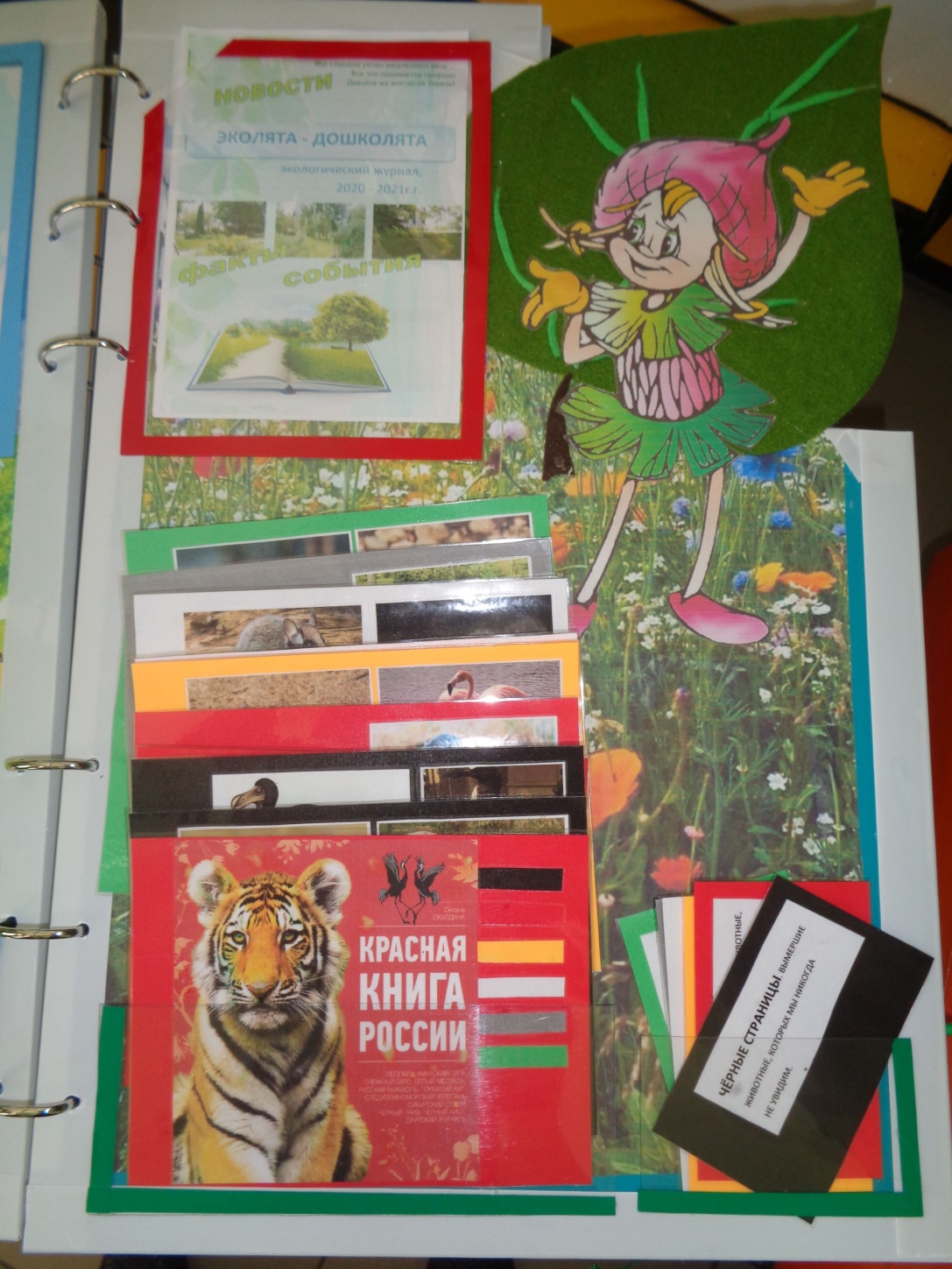 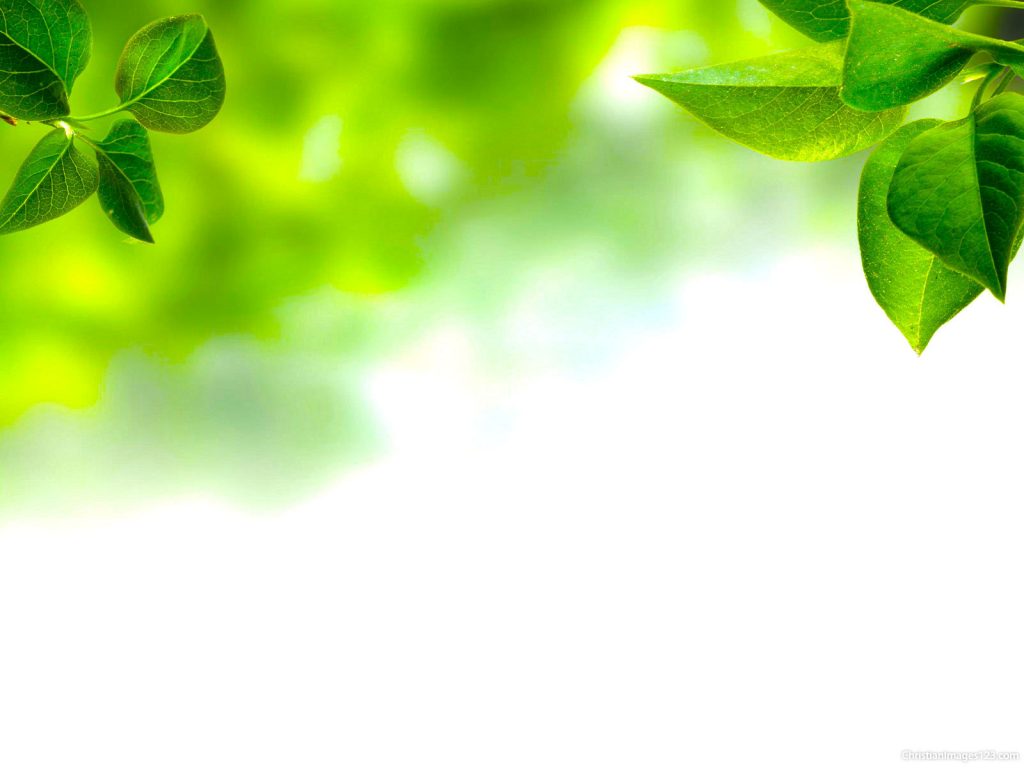 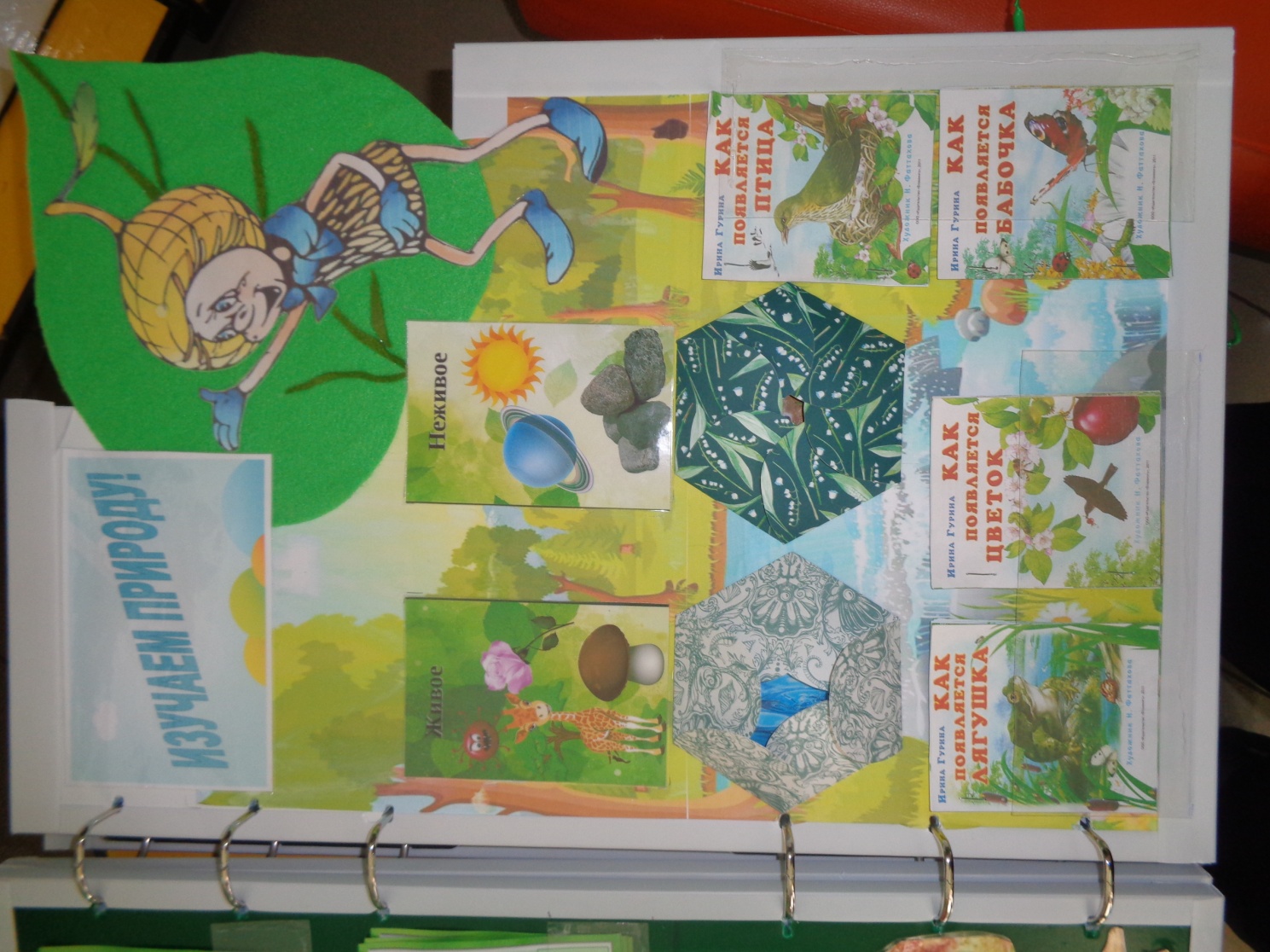 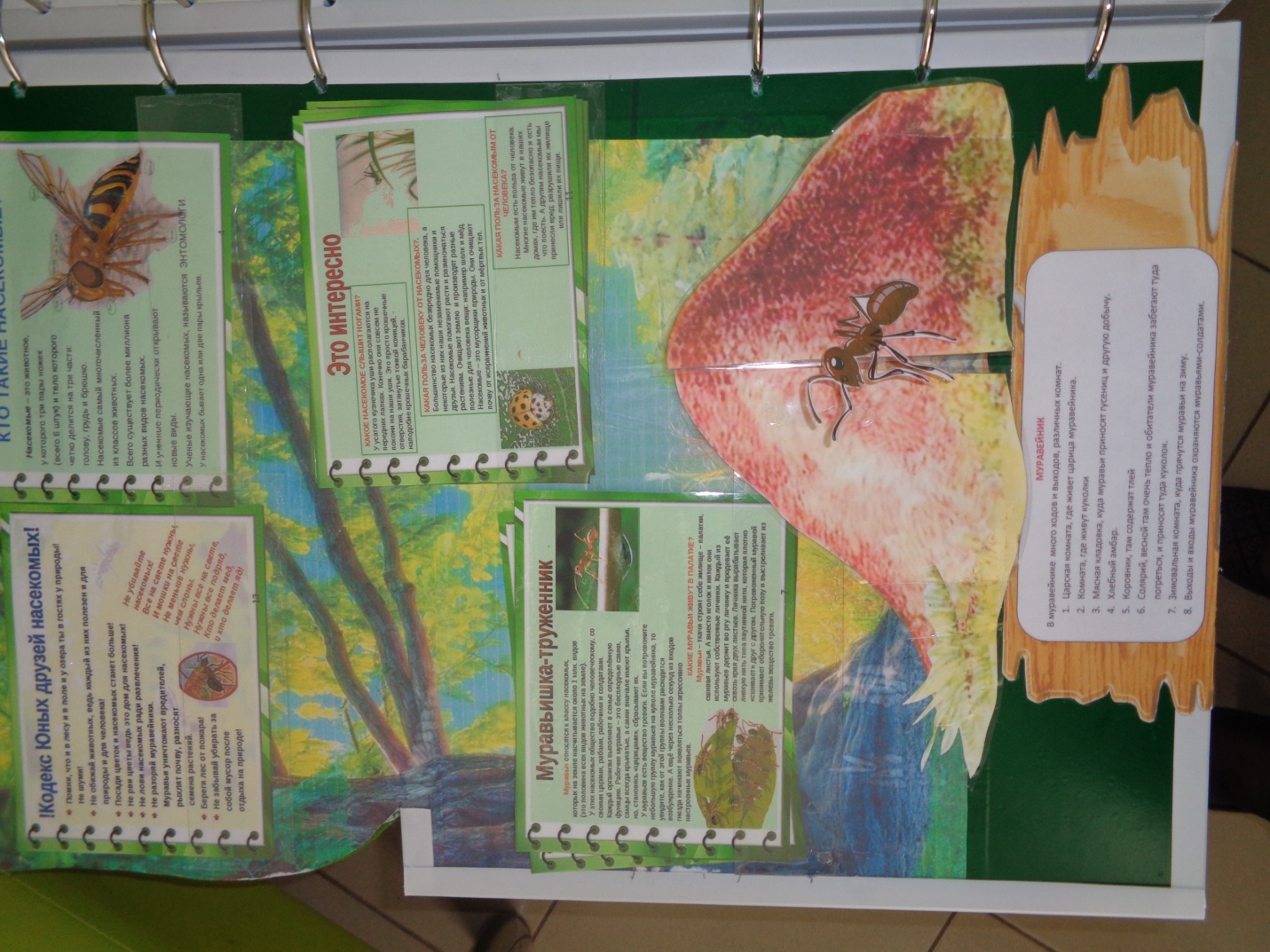 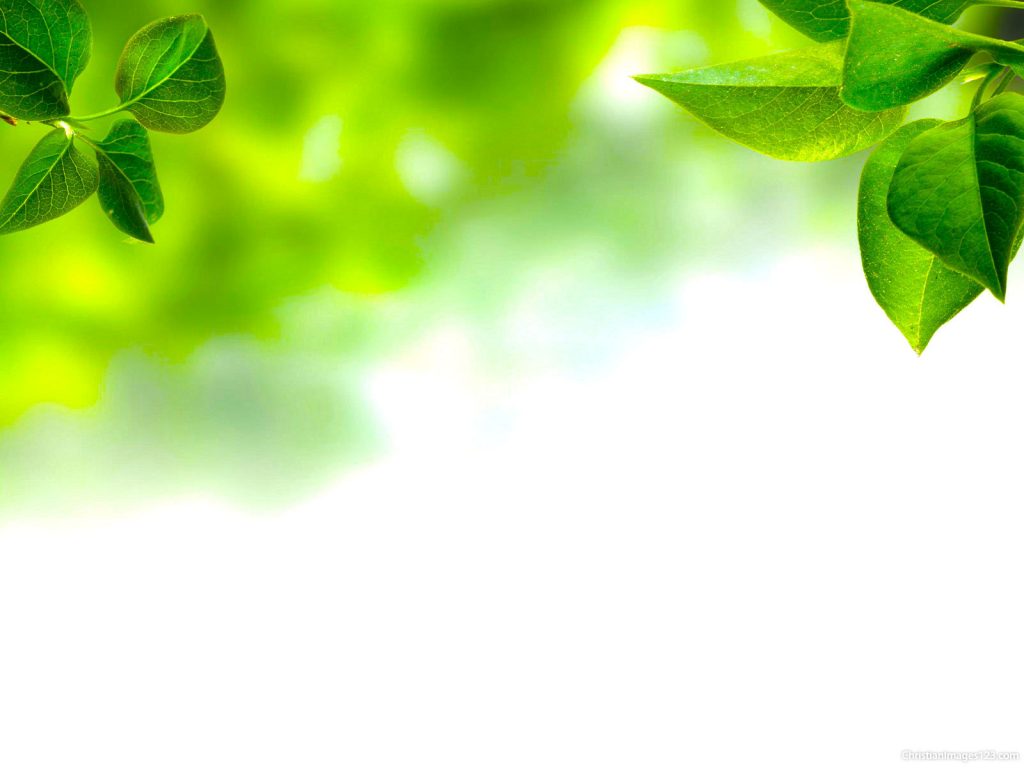 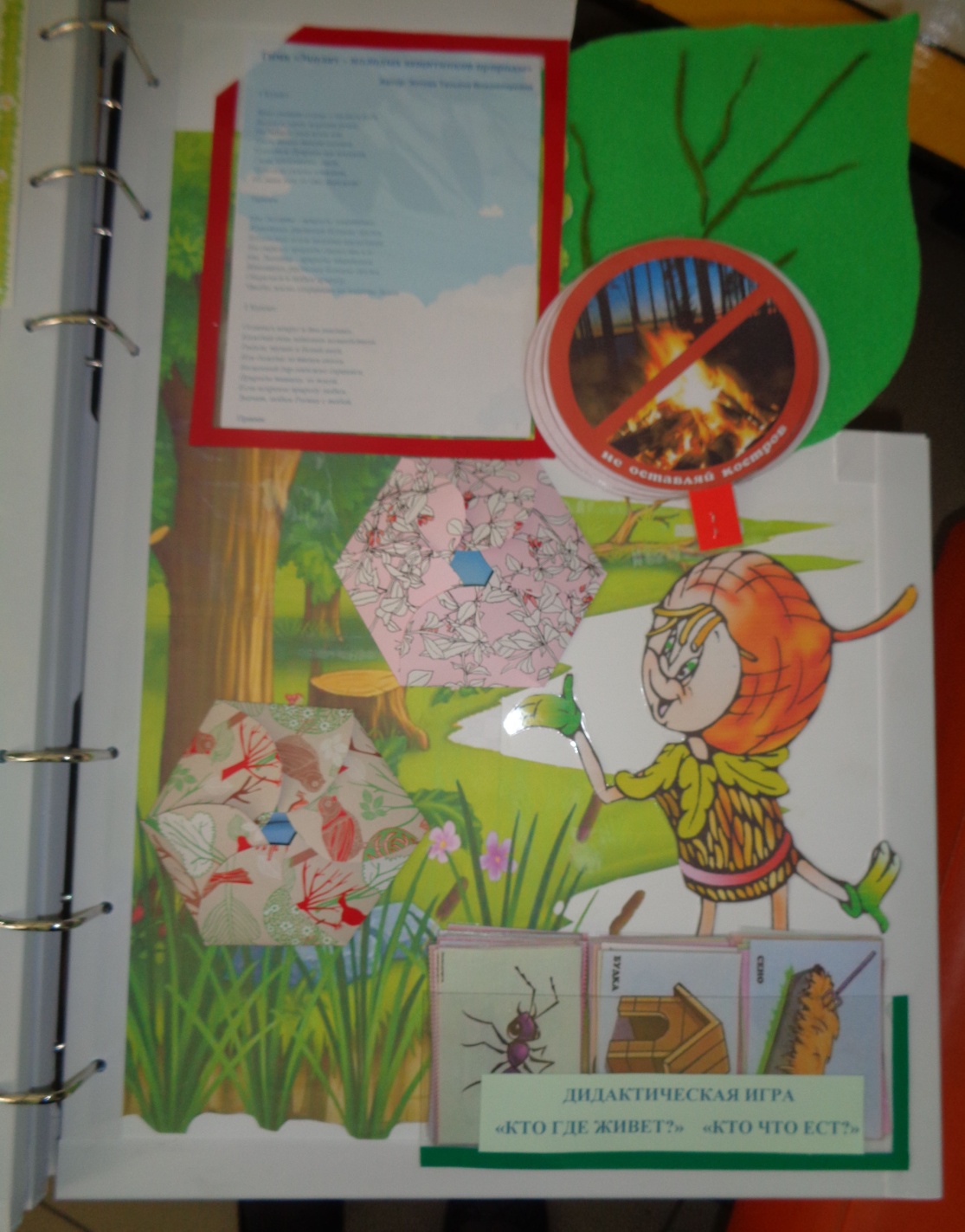 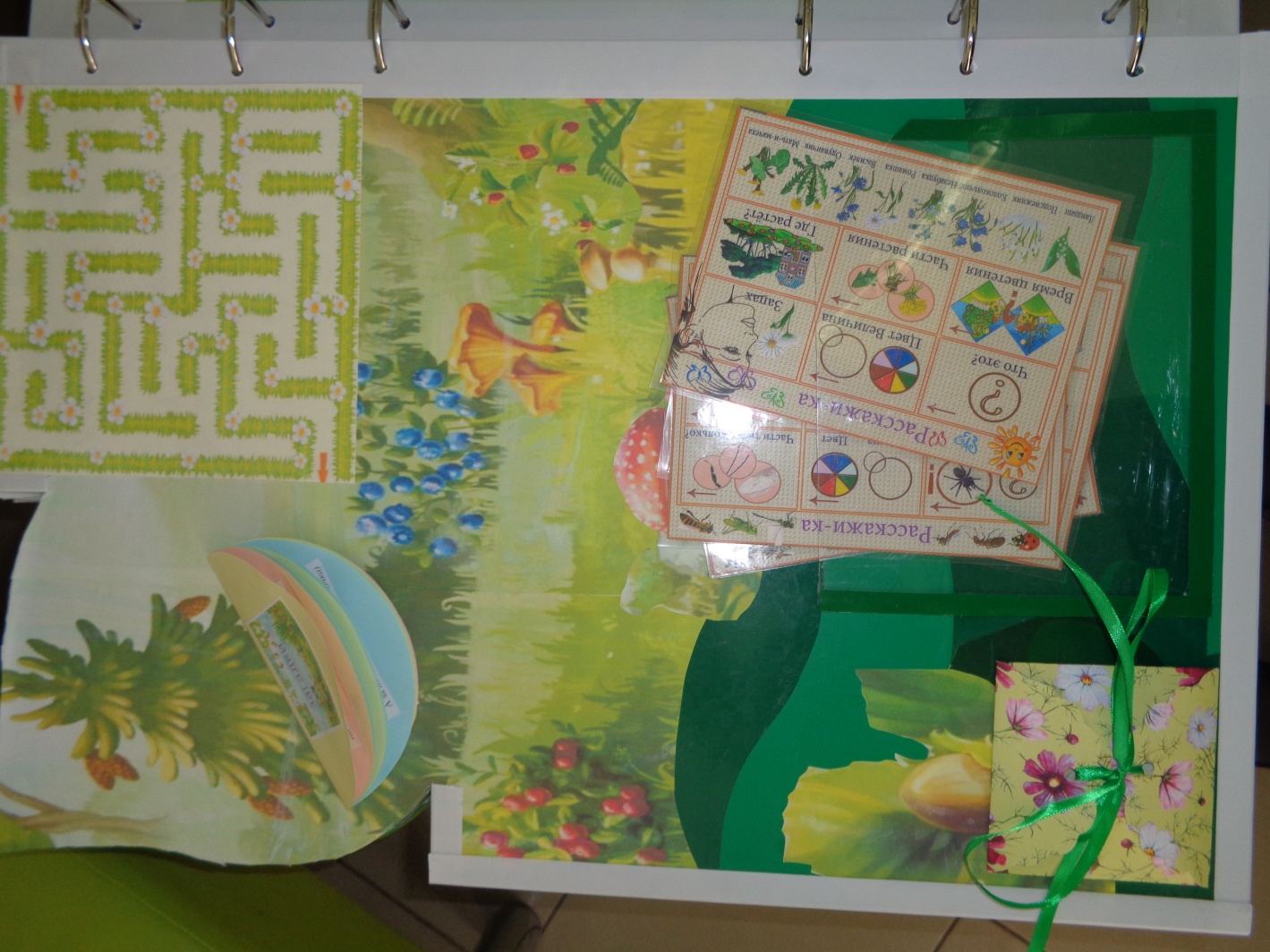 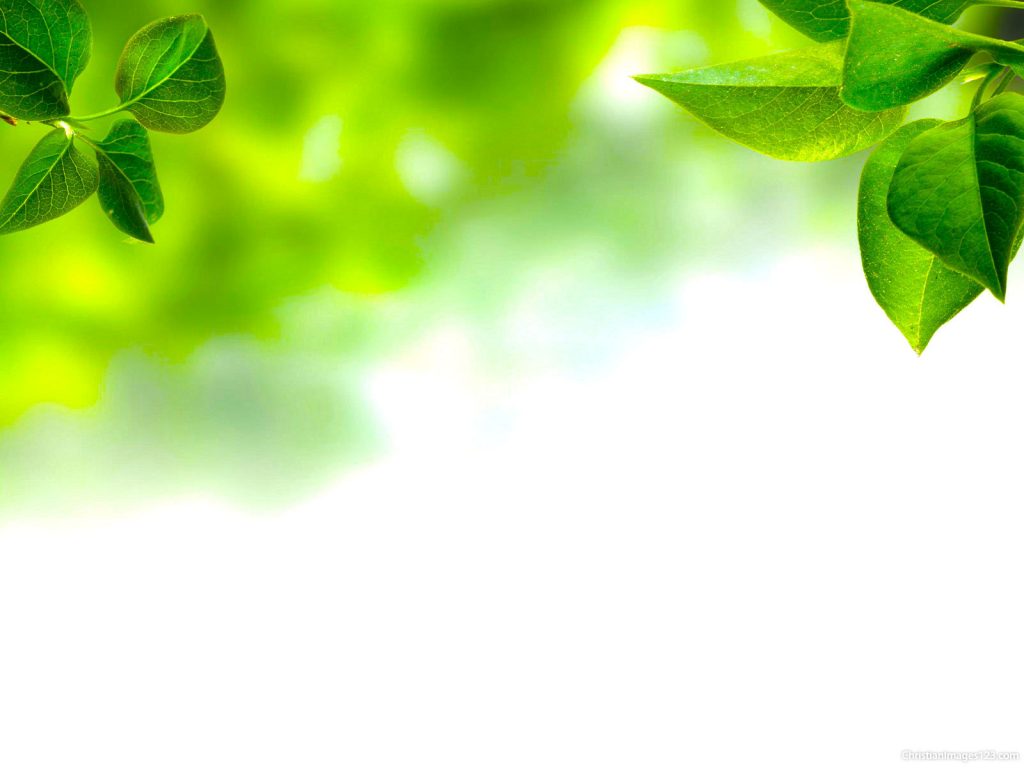 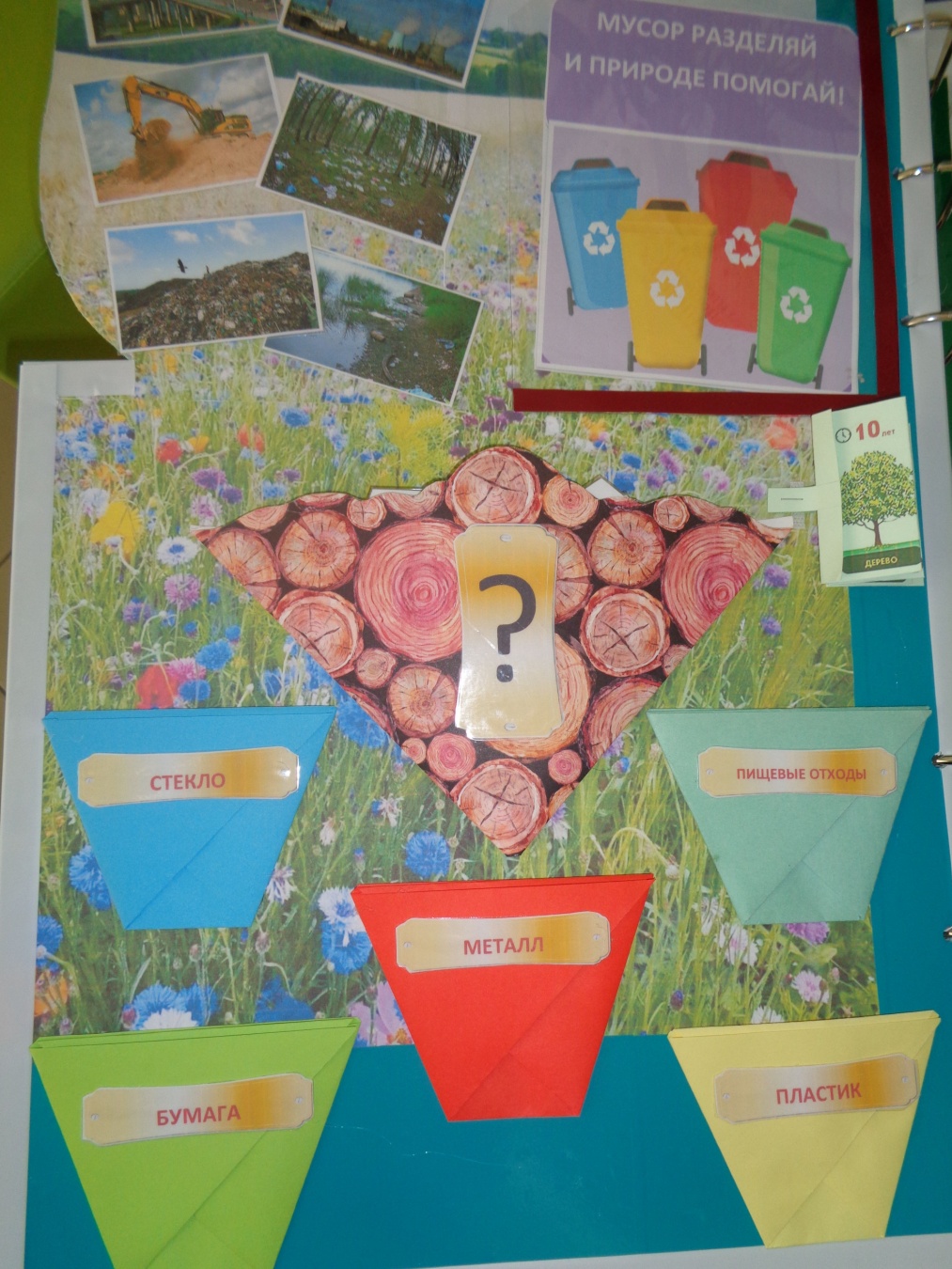 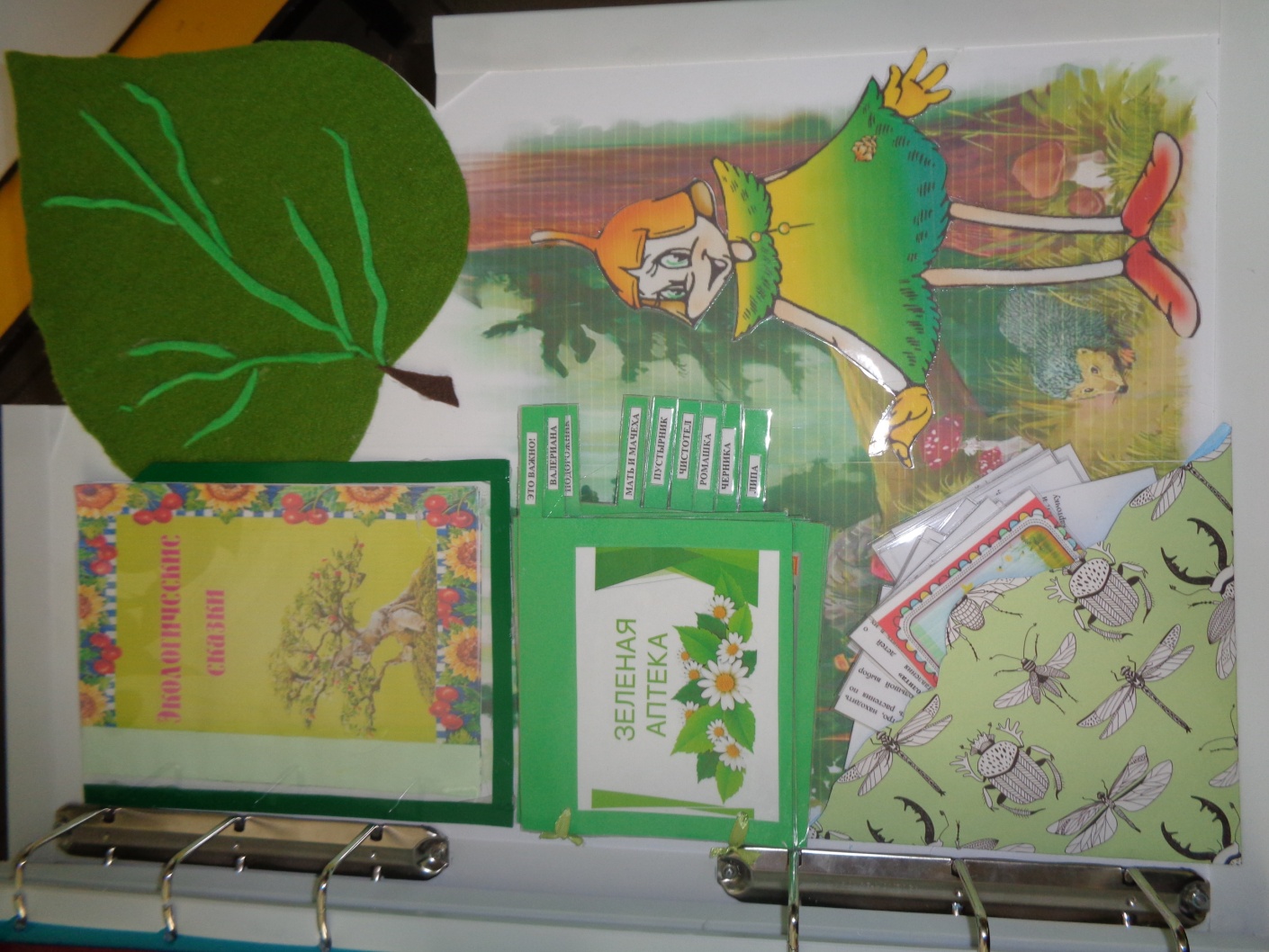 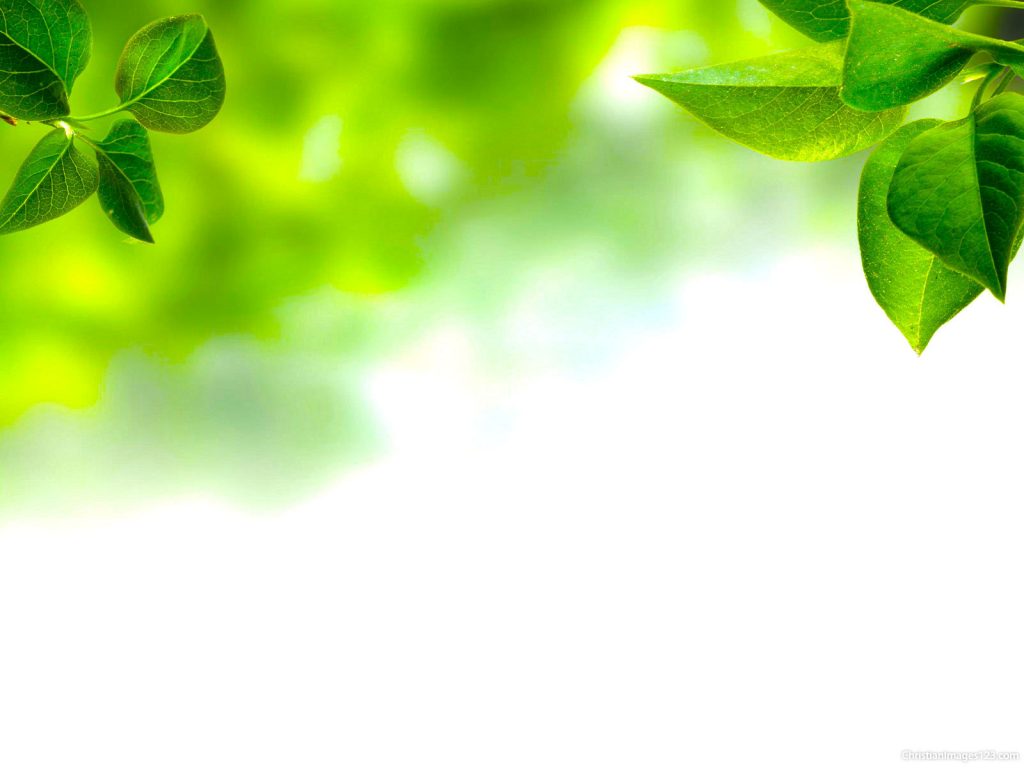 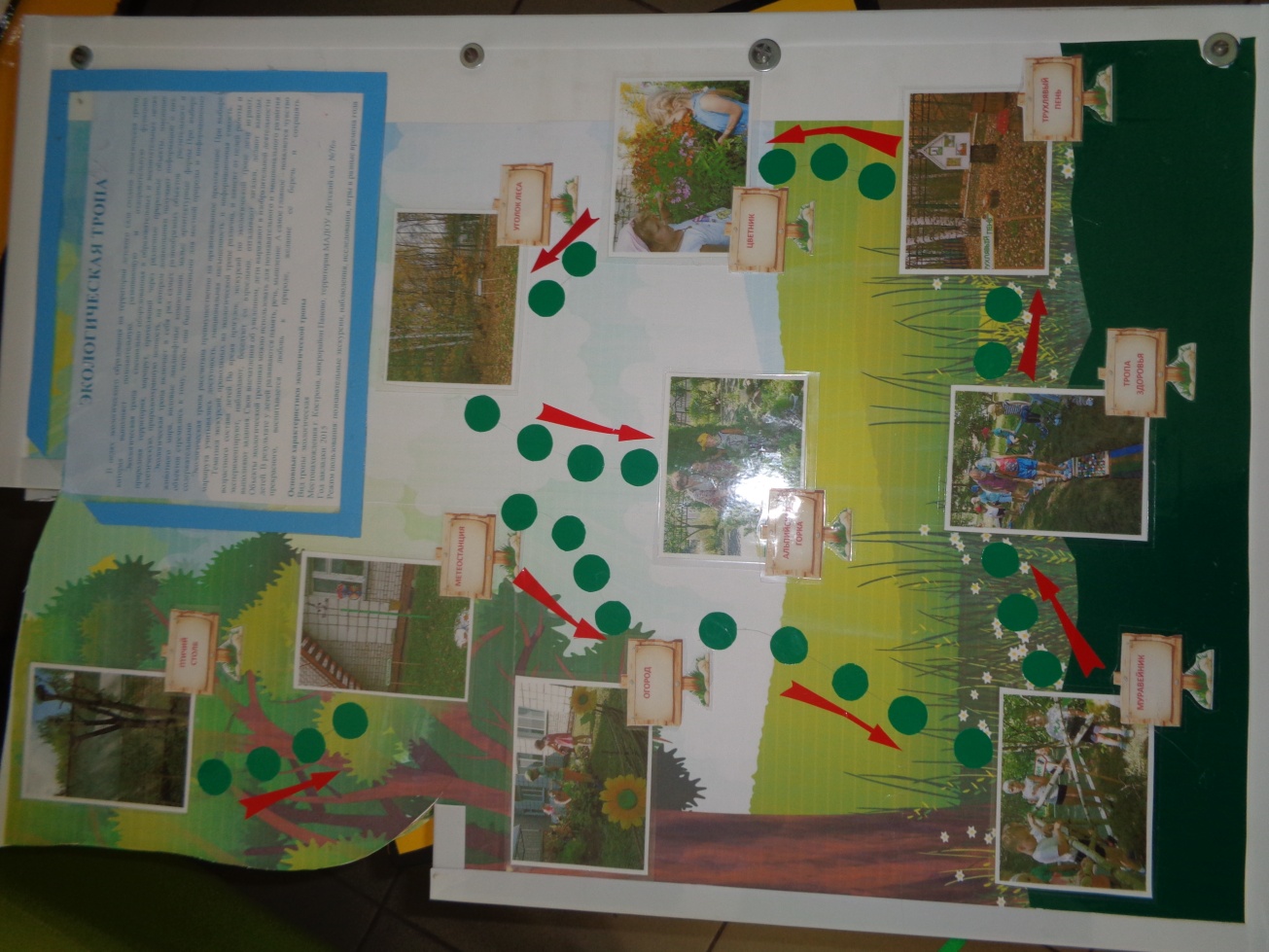 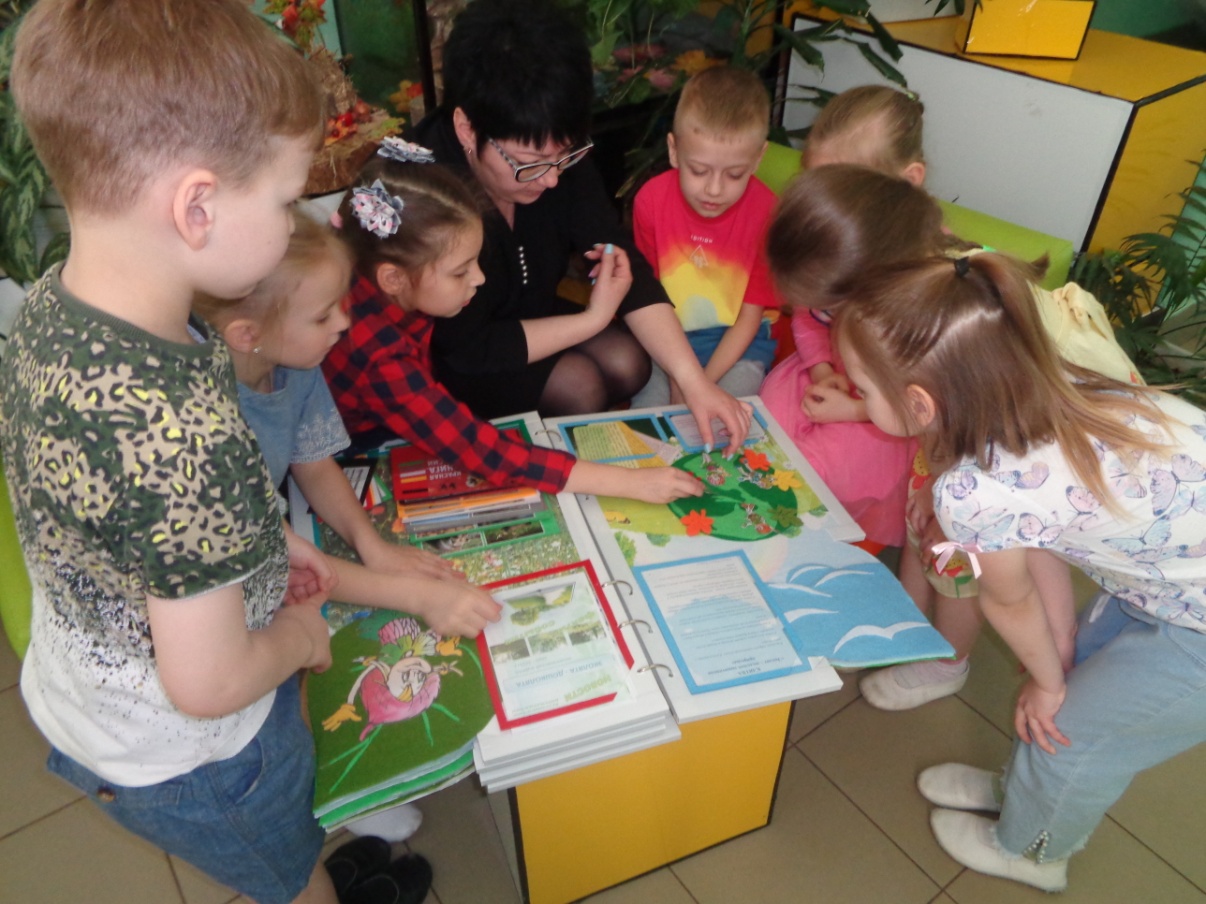